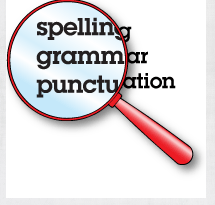 PROOFREADING
WORKSHOP 
                     
                      By: Kristina Yegoryan
WHAT IS PROOFREADING?
Proofreading means examining your text carefully to find and correct typographical errors and mistakes in grammar, style, and spelling. 

   Proofreading is done in the very end, it is the last step of the Writing Process, also called editing.
Proofreading/Editing  and the Writing Process
4. Editing: Correct ideas by checking grammar, mechanics, punctuation, and spelling
1. Prewriting Generate ideas brainstorm, cluster, list, freewrite
3. Revision: Improve writing by checking organization, unity, coherence, clarity
2. Drafting: Shape ideas from prewriting by paragraphing.
3
BEFORE PROOFREADING
Be sure you've revised the larger aspects of your text
    Don't make corrections at the sentence and word level if you still need to work on the focus, organization, and development of the whole paper, of sections, or of paragraphs. 

Set your text aside for a while (15 minutes, a day, a week) between writing and proofing. 
    Some distance from the text will help you see mistakes more easily. 
    
Know what to look for. From the comments of your professors or a writing center instructor on past papers, make a list of mistakes you need to watch for.
WHEN PROOFREADING
Read out loud. This is especially helpful for spotting run-on sentences, but you'll also hear other problems that you may not see when reading silently. 

Use a blank sheet of paper to cover up the lines below the one you're reading. This technique keeps you from skipping ahead of possible mistakes. 

Use the search function of the computer to find mistakes you're likely to make. Search for "it," for instance, if you confuse "its" and "it's;" for "-ing" if dangling modifiers are a problem; for opening parentheses or quote marks if you tend to leave out the closing ones. 

If you tend to make many mistakes, check separately for each kind of error, moving from the most to the least important, and following whatever technique works best for you to identify that kind of mistake.For instance, read through once (backwards, sentence by sentence) to check for fragments; read through again (forward) to be sure subjects and verbs agree, and again (perhaps using a computer search for "this," "it," and "they") to trace pronouns to antecedents. 

End with a spelling check, using a computer spelling checker or reading backwards word by word.But remember that a spelling checker won't catch mistakes with homonyms (e.g., "they're," "their," "there") or certain typos (like "he" for "the").
PROOFREADING Checklist
Did you eliminate comma splices, run-ons, and fragments?
Did you check for subject/verb agreement?
Did you check for pronoun agreement?
Did you use your apostrophes correctly?
Did you use semicolons correctly?
Did you punctuate the dependant clauses correctly?
Are your verb tenses consistent?
Did you avoid writing in the passive voice (unless this was your intention)?
Did you check your spelling?
Did you check for proper capitalization?
Did you replace “to be” verbs with strong action verbs?
6
Proofreading vs. Copyediting
Proofreading should be the last step in preparation of a document that has already been edited and formatted. A proofreader checks for any remaining errors and never changes the content of a piece.
Copyediting should always precede proofreading in order to ensure clean, decisive writing. It addresses things like syntax, redundancies, and consistency of voice and style before getting to the grammar and spelling errors.